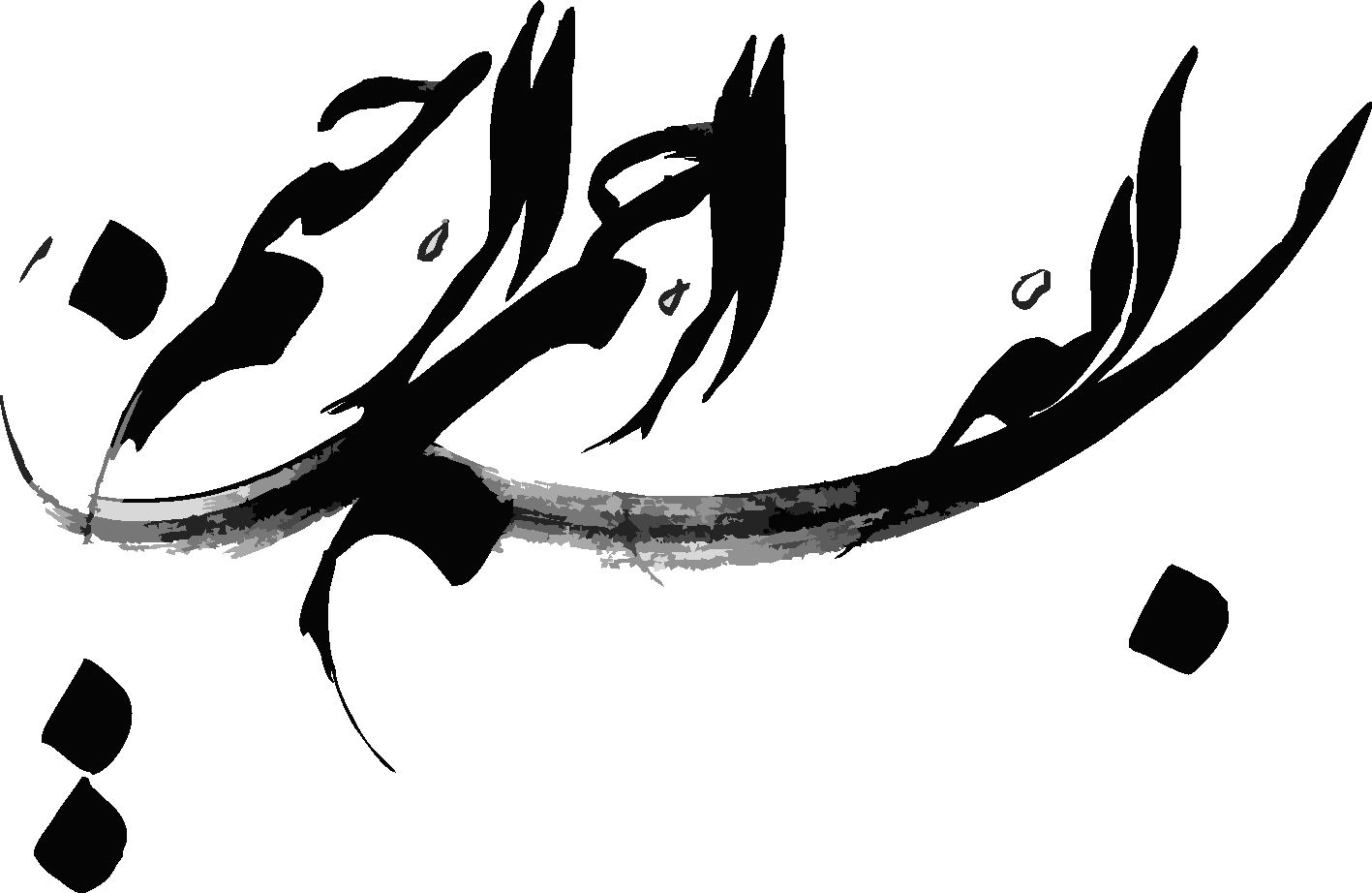 @gitadanesh
شناخت کلی شهر و ناحیه
تعیین به عنوان شهر در سال 75
در 44 کیلومتری غرب تهران و در ناحیه کلان شهر کرج با 1/4 میلیون نفر جمعیت
مساحت: 667 هکتار (214 هکتار معادل 22% آن پر است)
جمعیت: 43،858 نفر (پیشبینی افق 1405 با نرخ رشد 2/3، برابر با 70،000 نفر)
نرخ رشد جمعیت از 14/2 (1345) به 4/4 (1385) کاهش یافته است.
 83/5% جمعیت، بیش از 10 سال سن دارد که 36/9% آن جمعیت فعال و 12% بیکار هستند.
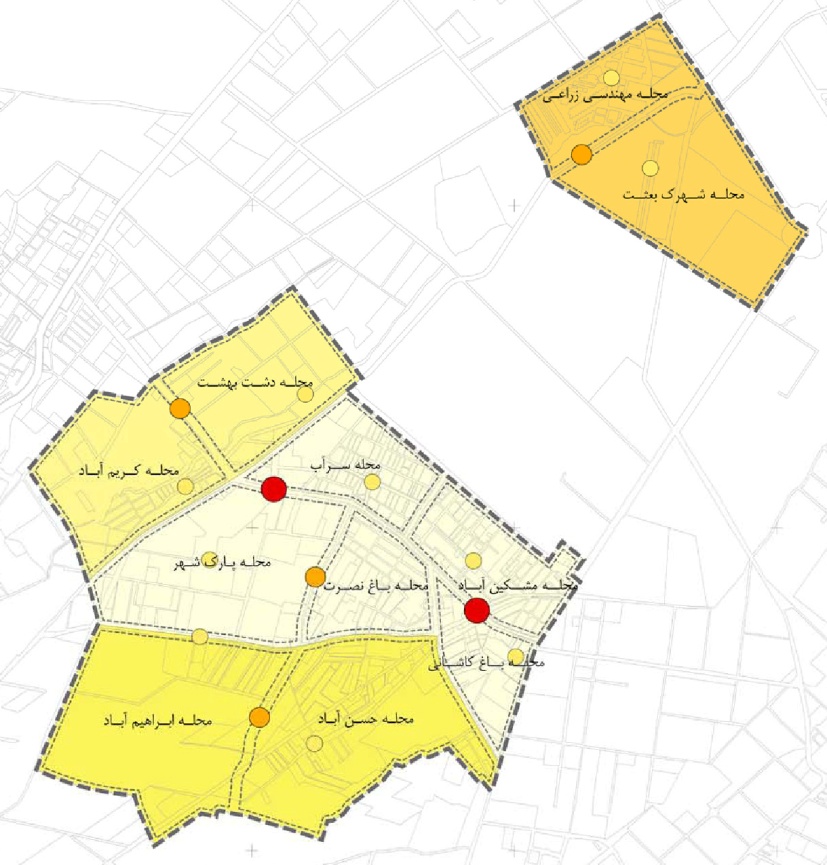 بعد خانوار 3/91 نفر
به ازای هر 1000 نفر، 255 واحد مسکونی
50/7 درصد واحدهای مسکونی شهر زیر 75 مترمربع
نرخ بی سوادی 15/2 درصد
تدقیق محدوده بافت فرسوده
مساحت بافت فرسوده براساس برداشتهای میدانی 48/3 هکتار است که 2/8 هکتار بیشتر از بافت مصوب فعلی میباشد.
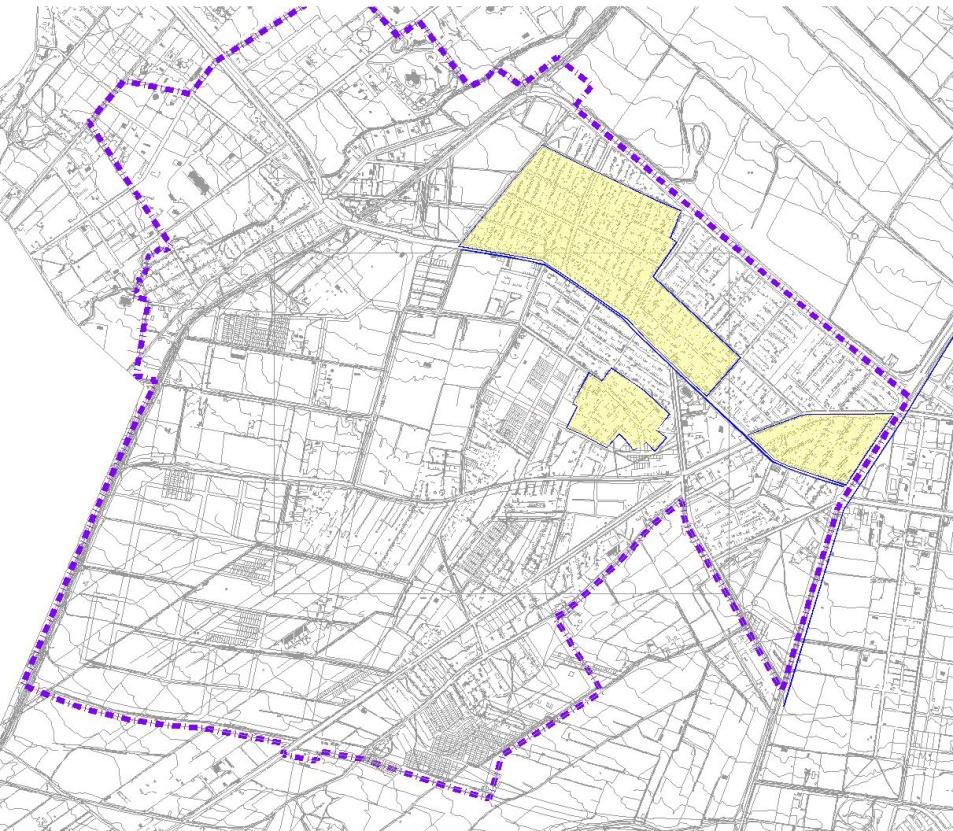 تعیین معیارهای گونه بندی بافت فرسوده
هسته اولیه شهر روستایی بوده و رشد خودرو و بی رویه داشته است.
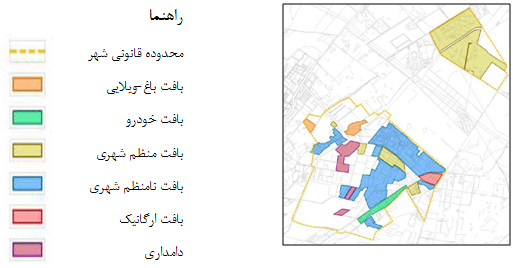 مطالعه اسناد بالادست
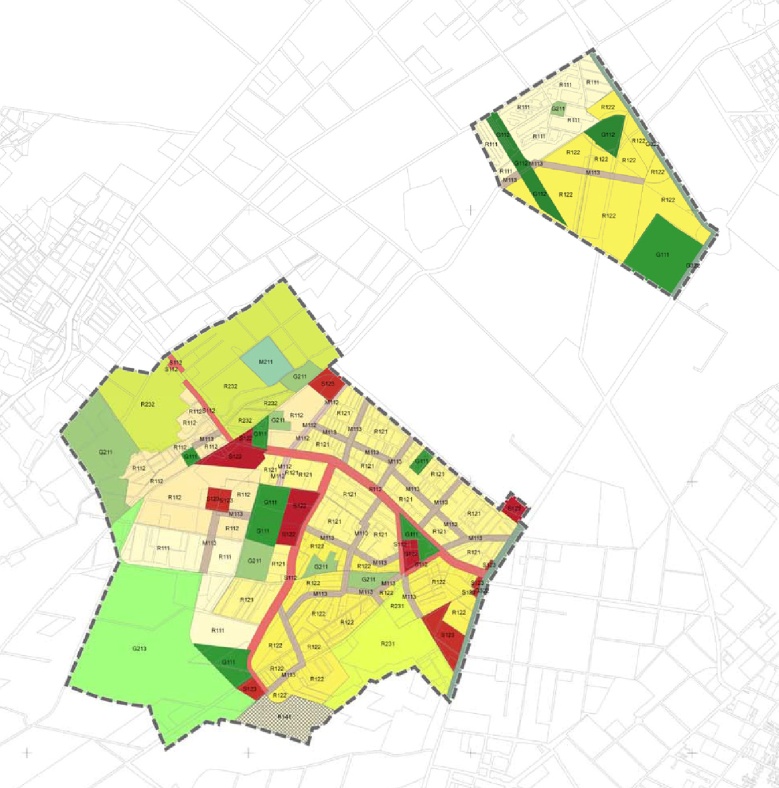 بیشترین فرصتهای شغلی: 1- خرده فروشی و عمده فروشی (25/3%) 2- ادارات دولتی و عمومی (23/6%) 3- آموزش (15/4%)
قیمت آپارتمان از 450 تا 900 هزار تومان و قیمت زمین از 250 هزار تا 1/4 میلیون تومان
معامله زمین غالباً بصورت قولنامه ای
تراکم بین 100 تا 200 درصد نمایانگر ساخت 2 الی 4 طبقه
سطح اشغال 50-60 درصد به دلیل فراوانی و ارزانی زمین
صدور پروانه ساختمانی روند صعودی تا سال 82 (345)، سپس روند نزولی تا سال 85 و بعد افزایش ناگهانی در سال 86 (453)
بیشترین کاربری اراضی: 1- فضای باز و سبز (32/3%) 2- مسکونی (24/8%) 3- بایر، متروکه، مخروب و در حال ساخت (18/5%)
سرانه اراضی 120/7 مترمربع
مطالعه اسناد بالادست
برنامه توسعه بلندمدت شهر – بیست ساله:
طرح موضعی در غرب محله سراب
طرح موضعی در محله حسن آباد
طرح موضعی محله باغ نصرت
برنامه توسعه میان مدت شهر – پنج ساله:
طرح بهسازی و نوسازی بافت فرسوده محله سراب
طرح بهسازی و نوسازی بافت فرسوده محله باغ کاشانی
طرح بهسازی و نوسازی بافت فرسوده محله ابراهیم آباد
طرح بهسازی و نوسازی بافت فرسوده محله کریم آباد
طرح محور و میدان اصلی مشکین دشت
مطالعه جامع برای مقاوم سازی بناهای فرسوده
برنامه توسعه کوتاه مدت شهر – سه ساله:
طرح موضعی پارک بزرگ شهر
طرح موضعی مجموعه ایستگاهی و خدماتی جنوب شهر
طرح های ویژه پیشنهادی مشکین دشت
جدول طرح های ویژه پیشنهادی مشکین دشت
@gitadanesh
به هنگام کردن اطلاعات اسناد بالادست
کاربری اراضی همکف: 61% مسکونی – 28% معابر – 6/1% تجاری
کاربری اراضی طبقه اول: 97% مسکونی
کاربری اراضی طبقه دوم: 99/7% مسکونی
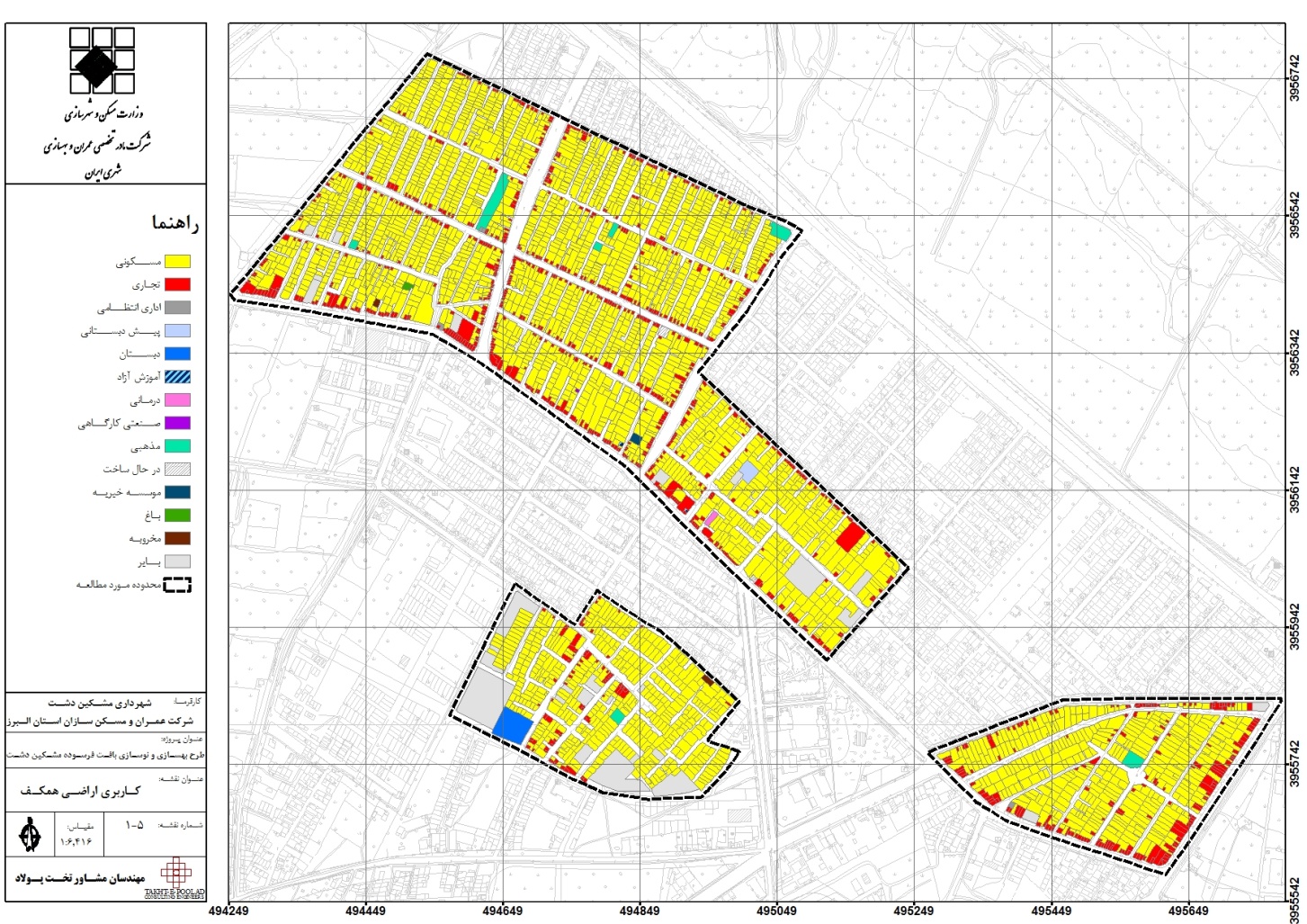 @gitadanesh
به هنگام کردن اطلاعات اسناد بالادست
توزیع قطعات براساس قدمت ابنیه: 72% ابنیه بیش از 10 سال قدمت دارند
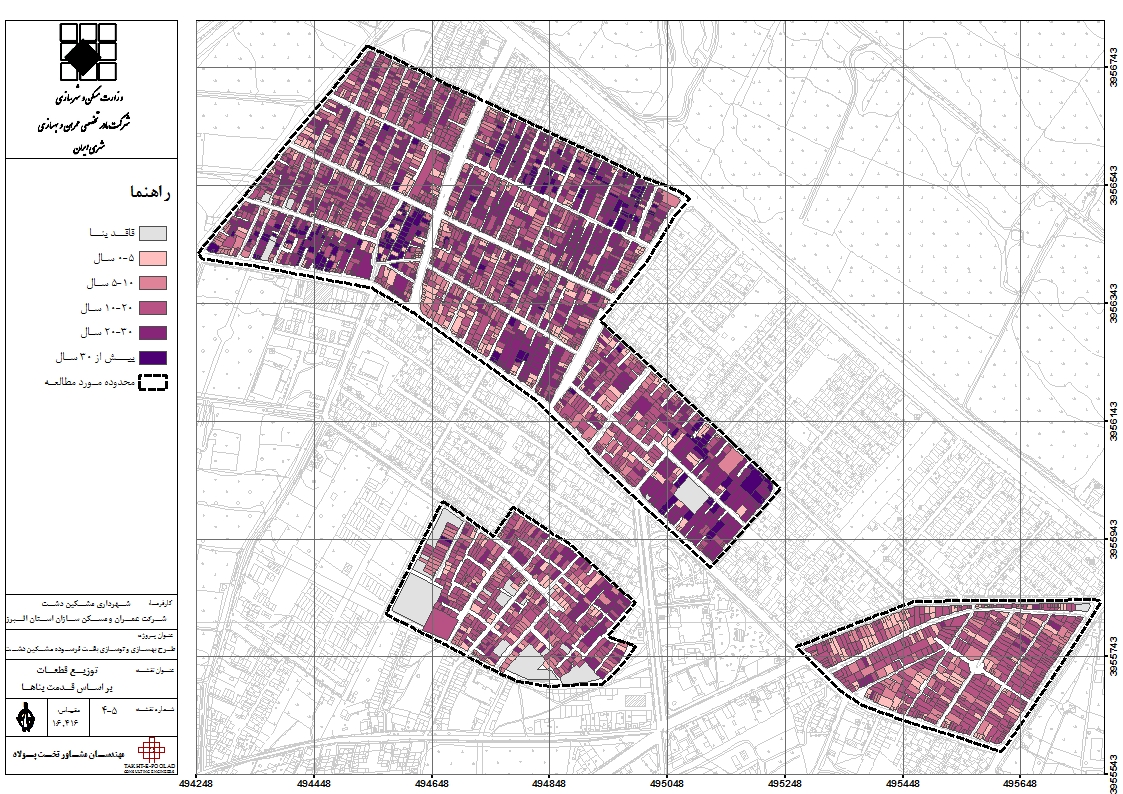 @gitadanesh
تعداد و سطوح قدمت بناها
@gitadanesh
به هنگام کردن اطلاعات اسناد بالادست
توزیع قطعات براساس کیفیت ابنیه: 55% تخریبی و مرمتی
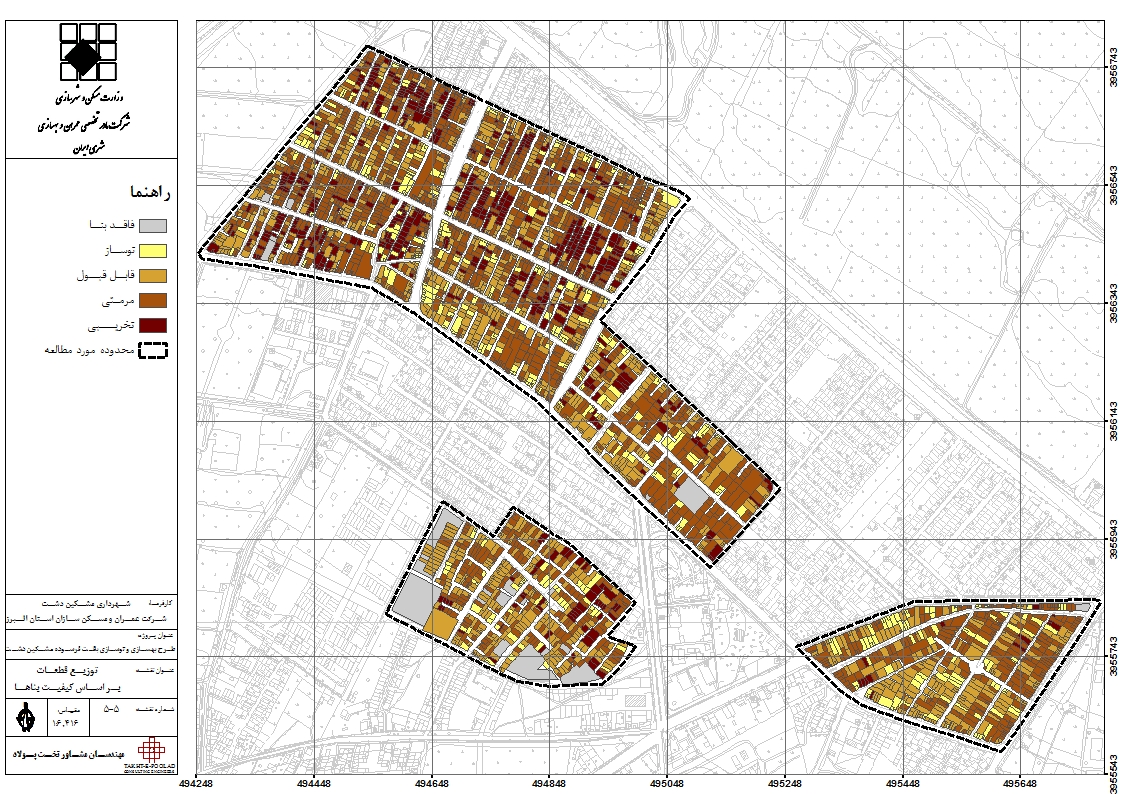 @gitadanesh
تعداد و سطوح کیفیت بناها
@gitadanesh
به هنگام کردن اطلاعات اسناد بالادست
توزیع قطعات براساس مصالح ابنیه: 76% از ابنیه فاقد اسکلت هستند.
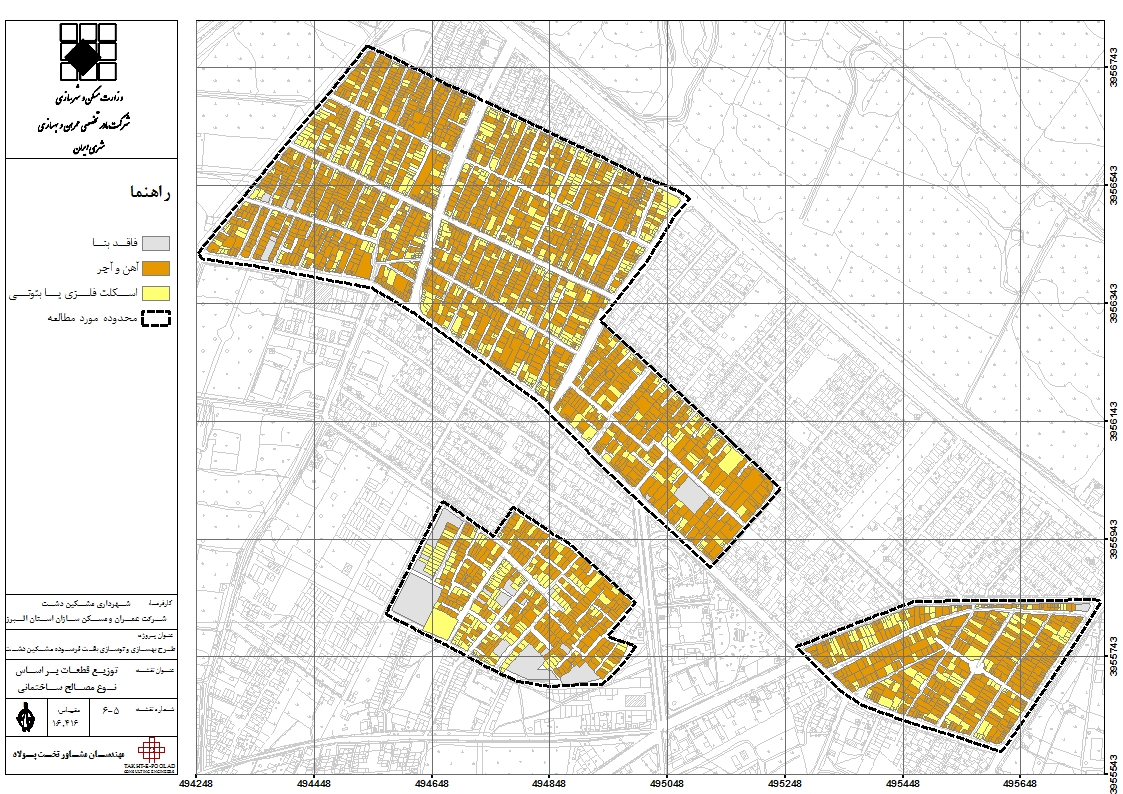 @gitadanesh
تعداد و سطوح مصالح ساختمانی
@gitadanesh
به هنگام کردن اطلاعات اسناد بالادست
توزیع قطعات براساس تعداد طبقات ابنیه: 80% ابنیه یک یا دو طبقه هستند.
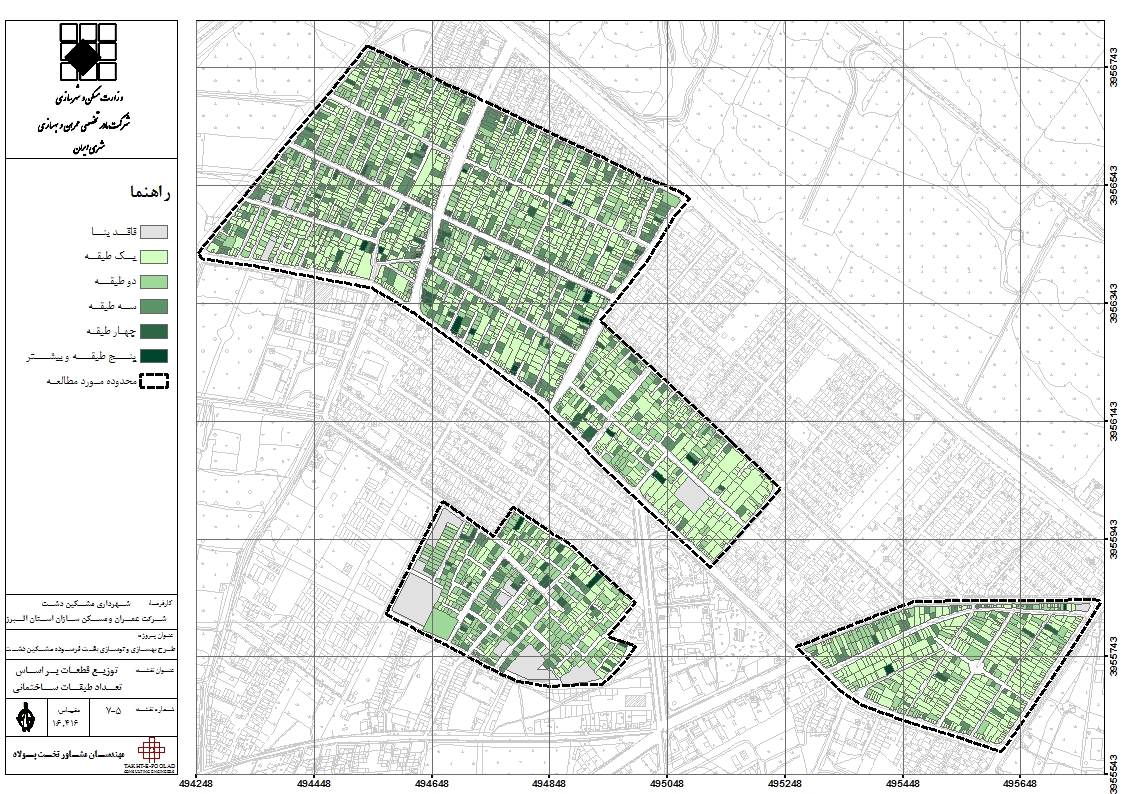 @gitadanesh
تعداد و سطوح طبقات ساختمانی
@gitadanesh
به هنگام کردن اطلاعات اسناد بالادست
توزیع قطعات براساس دانه بندی ابنیه: 85% ابنیه کمتر از 200 مترمربع و میانگین قطعات 99 مترمربع است.
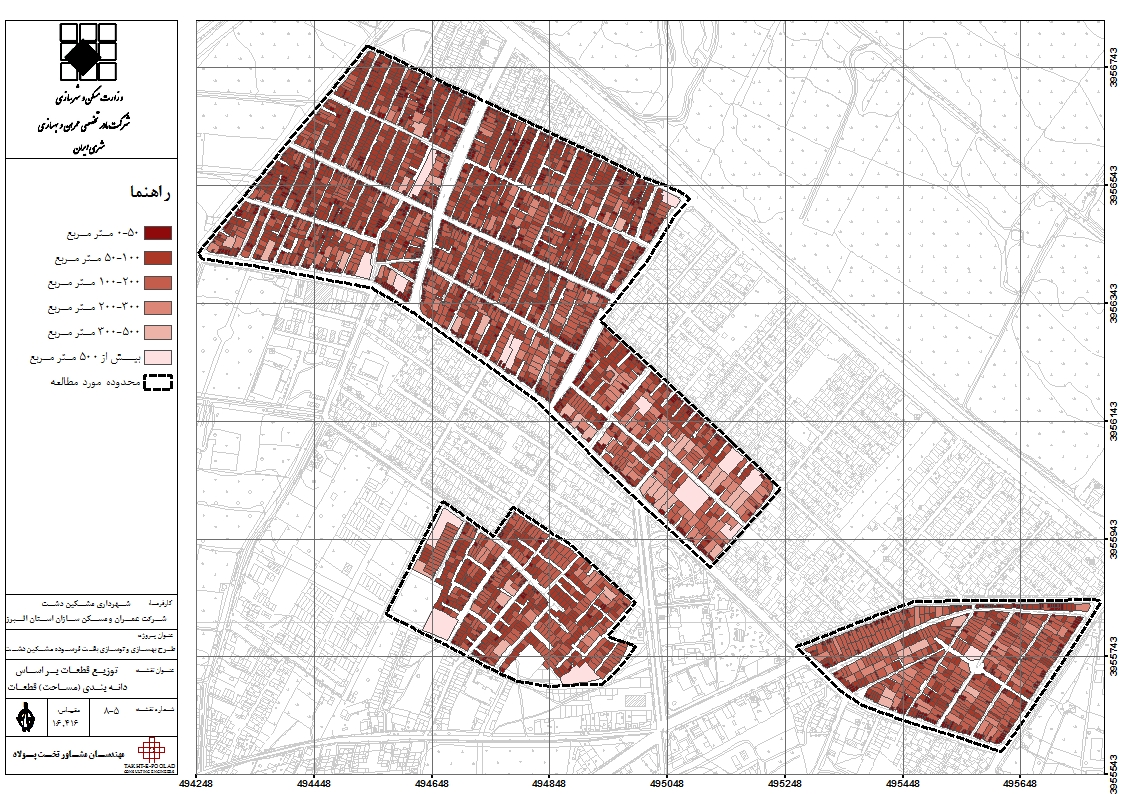 @gitadanesh
تعداد و سطوح دانه ­بندی قطعات
@gitadanesh
تعداد و سطوح دانه ­بندی قطعات مسکونی
@gitadanesh
به هنگام کردن اطلاعات اسناد بالادست
توده و فضا: سطح اشغال اراضی در حدود 60% میباشد.
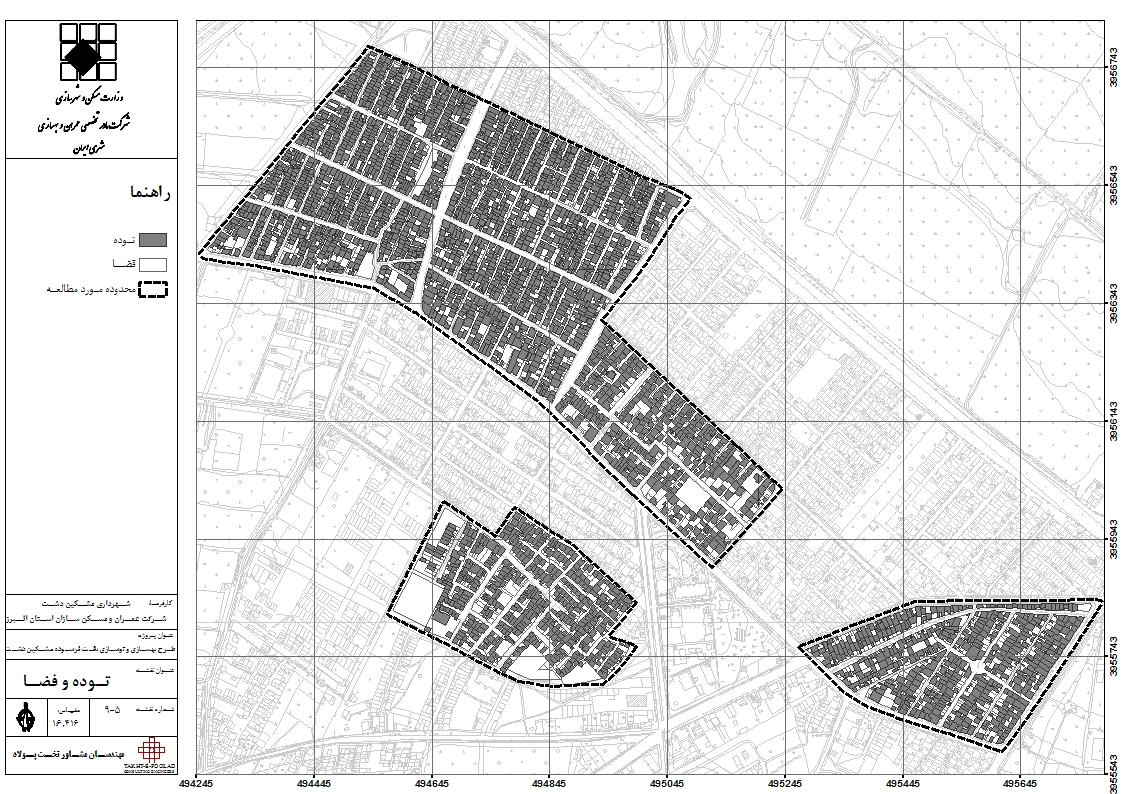 @gitadanesh
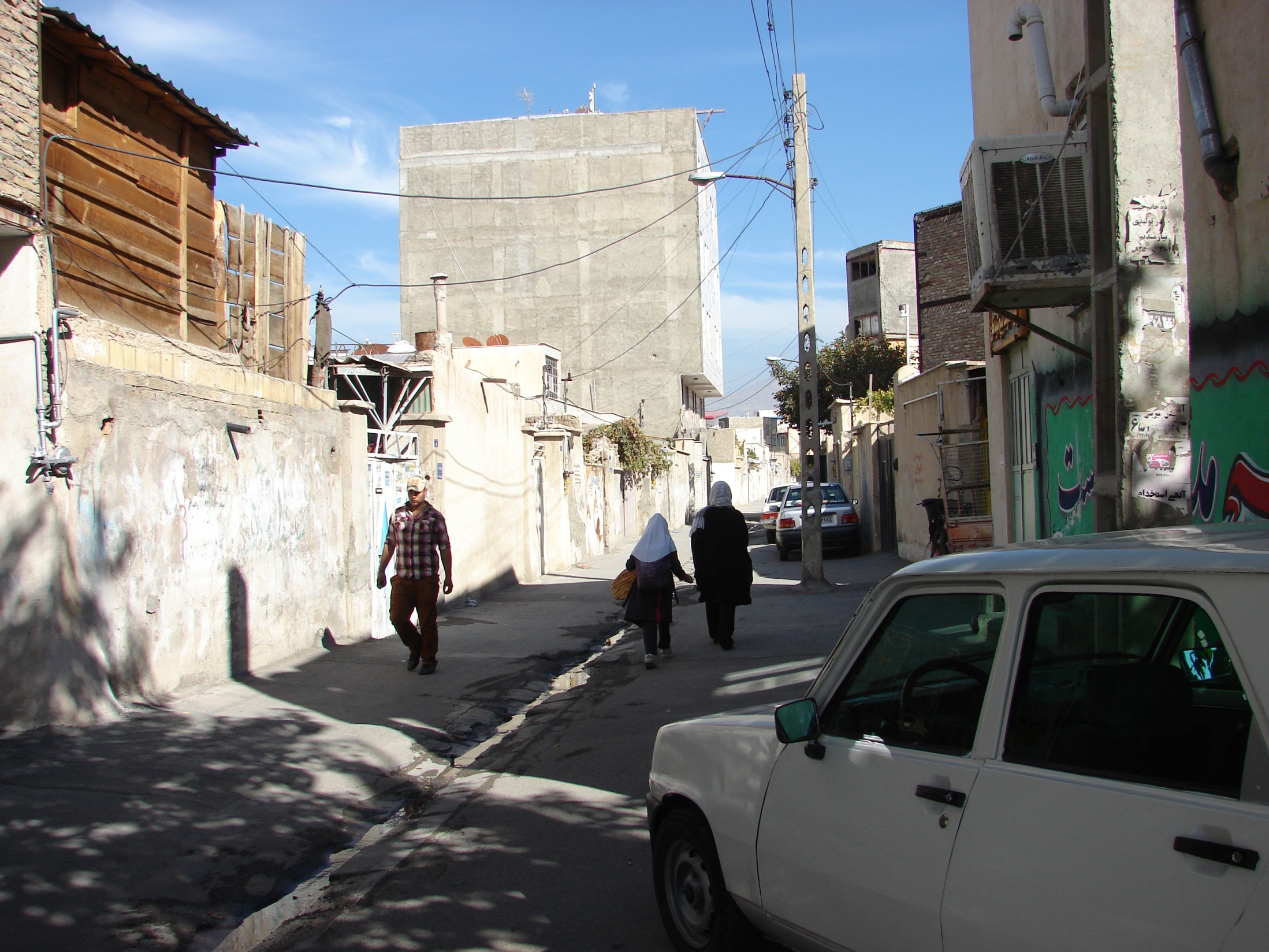 @gitadanesh
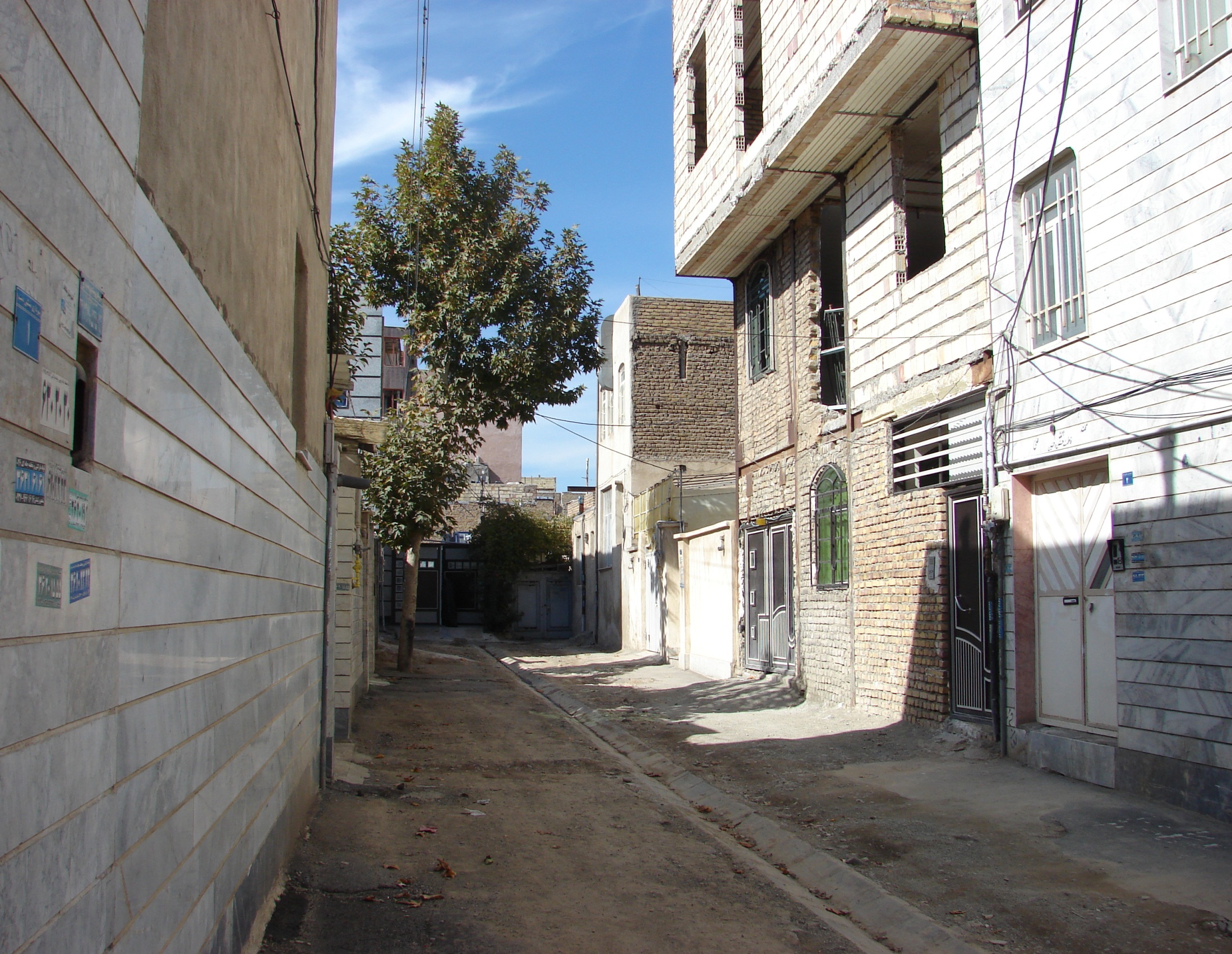 @gitadanesh
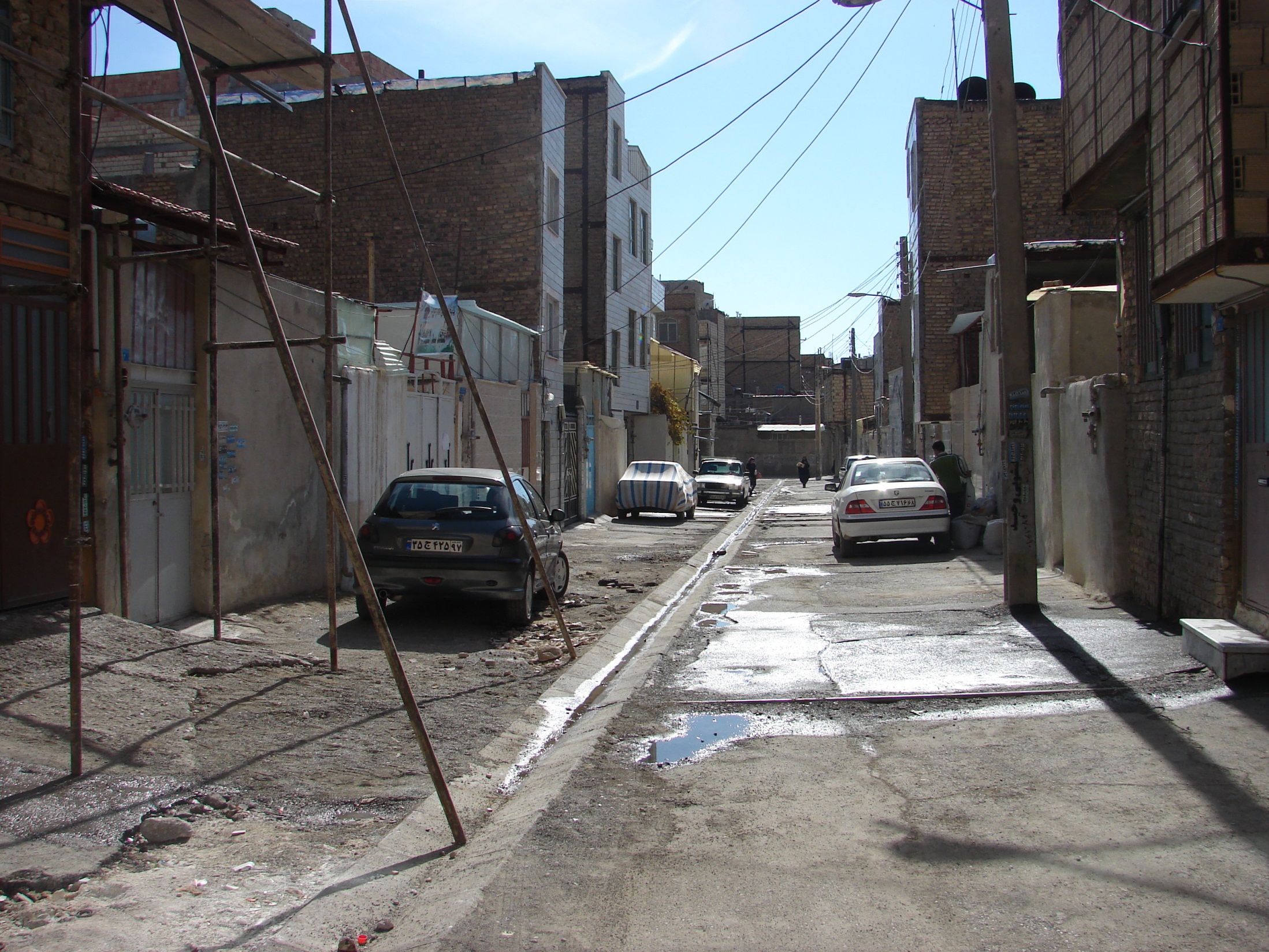 @gitadanesh
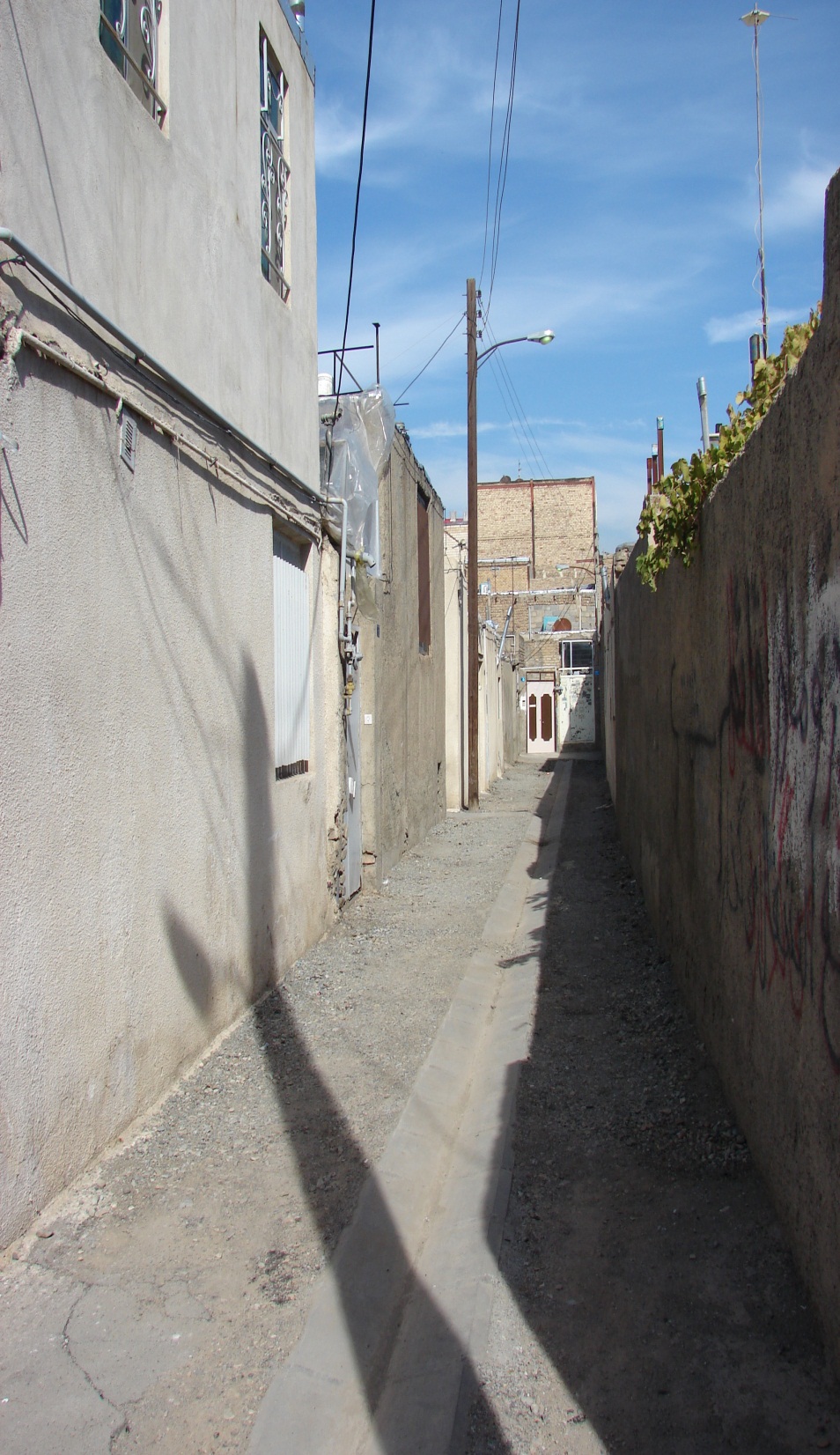 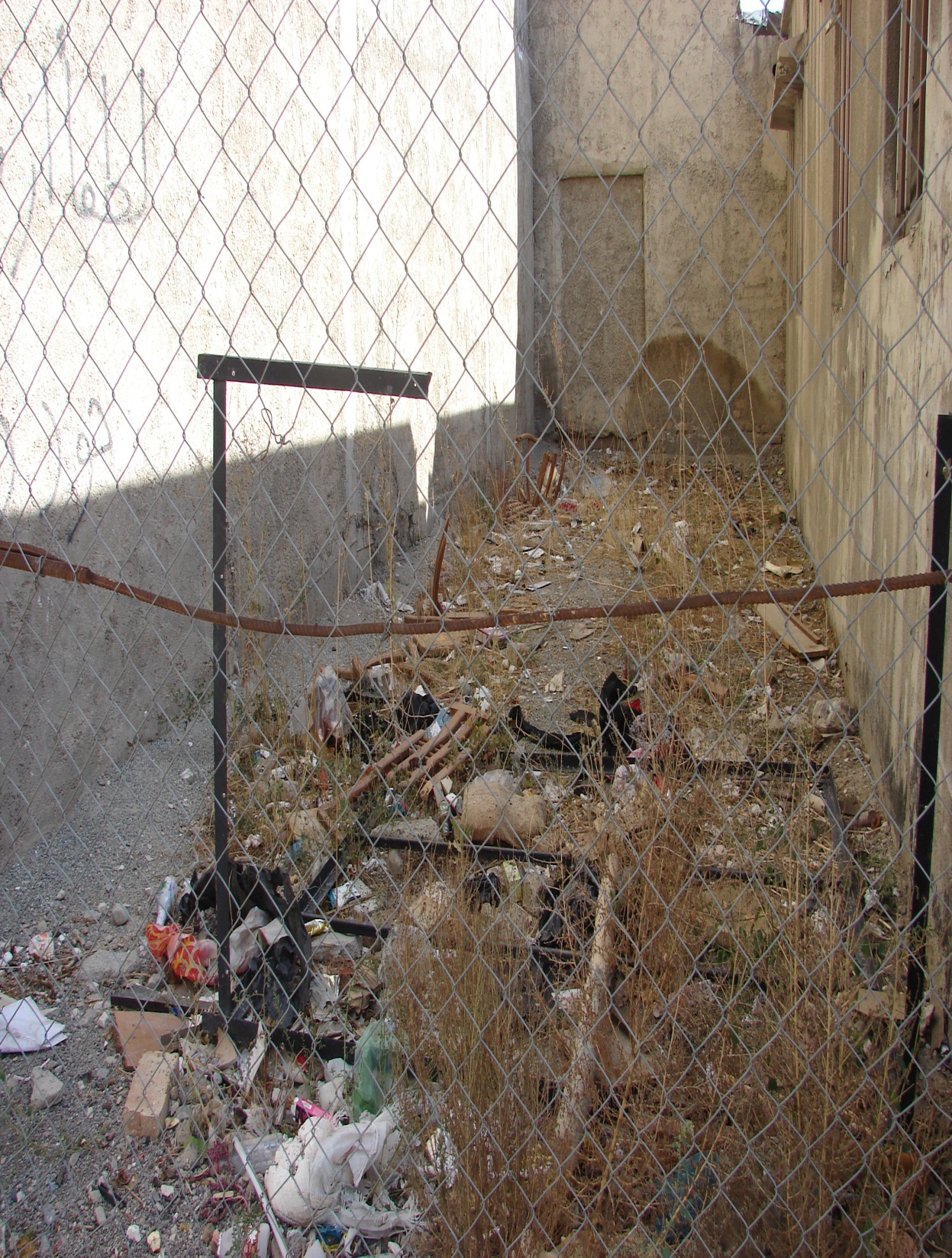 @gitadanesh
تعیین نقش و جایگاه محدوده مطالعاتی در شهر
محدوده مورد مطالعه از سه بلوک متفاوت به مساحتهای 32/2 ، 8/1 و 7/9 هکتار تشکیل شده است که 9/1 درصد از مساحت شهر را تشکیل میدهد.
جمعیت در حدود 12،026 نفر (22% کل جمعیت شهر) و با تراکم ناخالص 250 نفر در هکتار است.
قیمت ساختمان به علت قرارگیری در منطقه پرجمعیت و فعال شهر تا حدی بیشتر است.
سرانه اراضی 40 مترمربع و سرانه مسکونی 24 متر مربع میباشد.
بیش از 50% از فعالیت در بخش خدماتی است.
واحدهای مسکونی بالغ بر 3436 واحد است.
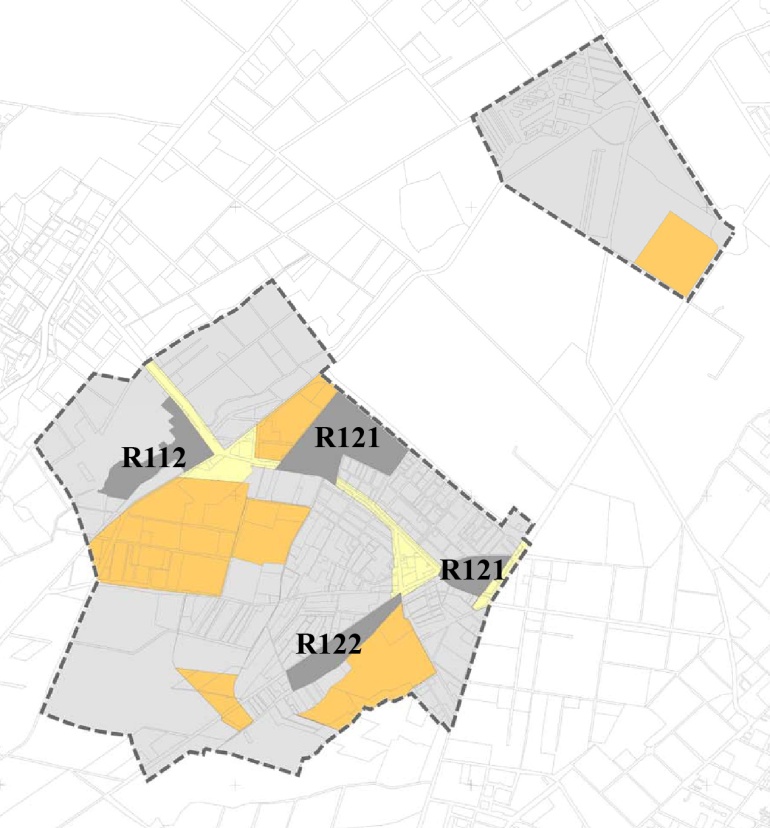 @gitadanesh
بررسی چشم انداز محدوده


در بررسی چشم انداز محدوده طرح از دیدگاه مردم، کارشناسان، افراد مطلع و به ویژه مدیران که با دیدی جامع تر به موضوع می نگرند، چشم انداز طرح در نگاه اول بستگی کامل به چگونگی رفع مسائل و مشکلات، استنباط و درک آنها از این موضوع و دیدگاه آنها نسبت به انجام اصلاحات و فرآیند حاکم بر اجرای طرح به لحاظ های مختلف کالبدی، عملکردی، اقتصادی و ... دارد. از جمله این مسائل در محدوده طرح می توان از استهلاک و ناپایداری ساختمان ها و بخصوص ساختمانهای مسکونی که فضای بیشتری را اشغال می نمایند و به شکلی بارز قابل رؤیت اند، کمبود فضای باز و سبز عمومی، محدودیت و محرومیت در دسترسی به خدمات مناسب، مشکلات حاصل از دفع نامناسب فاضلاب و زباله ها، مشکلات اجتماعی به لحاظ ایجاد آلودگی های محیطی (بصری، صوتی، رفتاری، ناامنی و ...)، کم عرض بودن برخی از معابر و کوچه ها و نفوذناپذیری وسائط نقلیه و اورژانس به داخل آنها، کمبود پارکینگ وپارک اتومبیل در کنار معابر و خیابانها، فقدان نظافت و انباشت مواد زائد در سطح کوچه ها و محلات و سایر موارد مشابه نام برد.
@gitadanesh
چشم انداز مورد نظر از نگاه محققین

چشم انداز طرح از یک طرف مبتنی بر اجرای ضوابط، مقررات و پیشنهادات موجود در طرح بوده و از طرف دیگر مبتنی بر وجود امکانات و منابع مالی است. چنانچه این دو ضابطه متفقاً و با یکدیگر به اجرا درآیند چشم انداز محدوده مطلوب و جاذب خواهد بود.

حضور فعال عاملان ساخت و ساز و انبوه سازان در محدوده طرح به لحاظ ارزان بودن زمین و استفاده از مصالح بومی و در صورت تشویق آنها به اجرای ضوابط و مقررات، می تواند چشم اندازی مثبت از موفقیت طرح را به همراه داشته باشد.

در راستای بهسازی و نوسازی محدوده از طریق تعریض کوچه ها و معابر، امکان دسترسی به خدمات و نیز سیمای عمومی منطقه مورد مطالعه از لحاظ کمی و کیفی ارتقاء می یابد. لیکن به جهت نداشتن مدیریت واحد (محدود بودن اختیارات شهرداری)، به ویژه برای مسیرهایی که نیاز به جابجایی و یا اصلاح تأسیسات زیربنایی را دارند همراه با کمبود اعتبارات، عملیات اجرایی به کندی صورت خواهد گرفت.
@gitadanesh
تشویق مردم به احداث ساختمان هایی هماهنگ با معماری بومی که به لحاظ طراحی بایستی مورد مطالعه قرار گیرند، چشم انداز محدوده می تواند سیمایی با هویت پیدا کرده و متفاوت با قسمت های دیگر شهر باشد. در این راستا دریافت کمکهای دولتی، اختصاص یافته به بافتهای فرسوده و تشکیل ستادی برای اینکار در شهرداری حائز اهمیتند.

کندی و تعلل در اجرای طرح و ضوابط و مقررات آن چشم اندازی نامطلوب و غیر دلخواه از طرح ارائه خواهد داد. بالطبع این وضعیت در صورت ادامه محدودیت ها و نبود امکانات، عدم مشارکت مردم و نبود مدیریتی پویا صورتپذیر خواهد بود.

احیاء فعالیتهای تجاری و خدماتی پر رونق، بازسازی جداره ها و کف سازی خیابانهای واقع در محدوده، ایجاد فضاهای سبز و گردشگری عمومی، تماماً می توانند سیمای محدوده را تغییر داده و جاذب توریست و گردشگر نمایند.

در حالت بهسازی، زیباسازی و مقاوم سازی بناها با اختصاص برخی از معابر سواره به پیاده رو، یکطرفه کردن برخی از خیابانها، جلوگیری از ورود عناصر کالبدی مزاحم و نامتوازن با سیمای فضایی و محیط اکولژیک منطقه، محدوده از چشم اندازی مطلوب و دلچسب برخوردار خواهد شد.
@gitadanesh
اعمال مدیریتی صحیح در فرآیند اجرایی طرح است که چشم انداز محدوده طرح را به لحاظ های مختلف کالبدی، عملکردی و ... می تواند فعال و مثبت جلوه داده و شاخص اصلی مدیریت یعنی بهره وری را از نگاه مسئولان و مردم ارتقاء بخشد.
@gitadanesh
بررسی چشم انداز محدوده
چشم انداز
بهبود و ارتقاء سطح کیفی و کمی زندگی در محدوده مورد مطالعه برای حیات حال و آینده در راستای ایجاد رشدی پایدار همراه با تعادل کارکردی
@gitadanesh
استنتاج ویژگیها، مسائل و فرصتهای بافت فرسوده
@gitadanesh
تدوین چشم انداز مقدماتی، اهداف و راهبردهای کلان
چشم انداز		اهداف کلان		اهداف خرد		راهبردها
هدف کلان: ساماندهی و بهبود ساختار اقتصادی – اجتماعی، ارتقاء شرایط زیست محیطی و احیاء و بهسازی سیما و کالبد
اهداف خرد و راهبردها
موضوعی			موضعی
@gitadanesh
تدوین چشم انداز مقدماتی، اهداف و راهبردهای کلان
@gitadanesh
بـا تشــکر
پـایـان